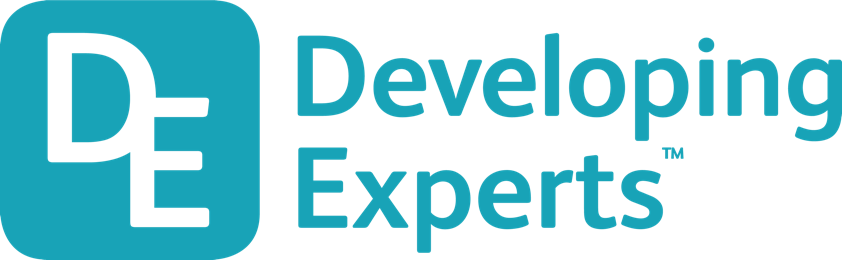 0001.01
Mission Assignment
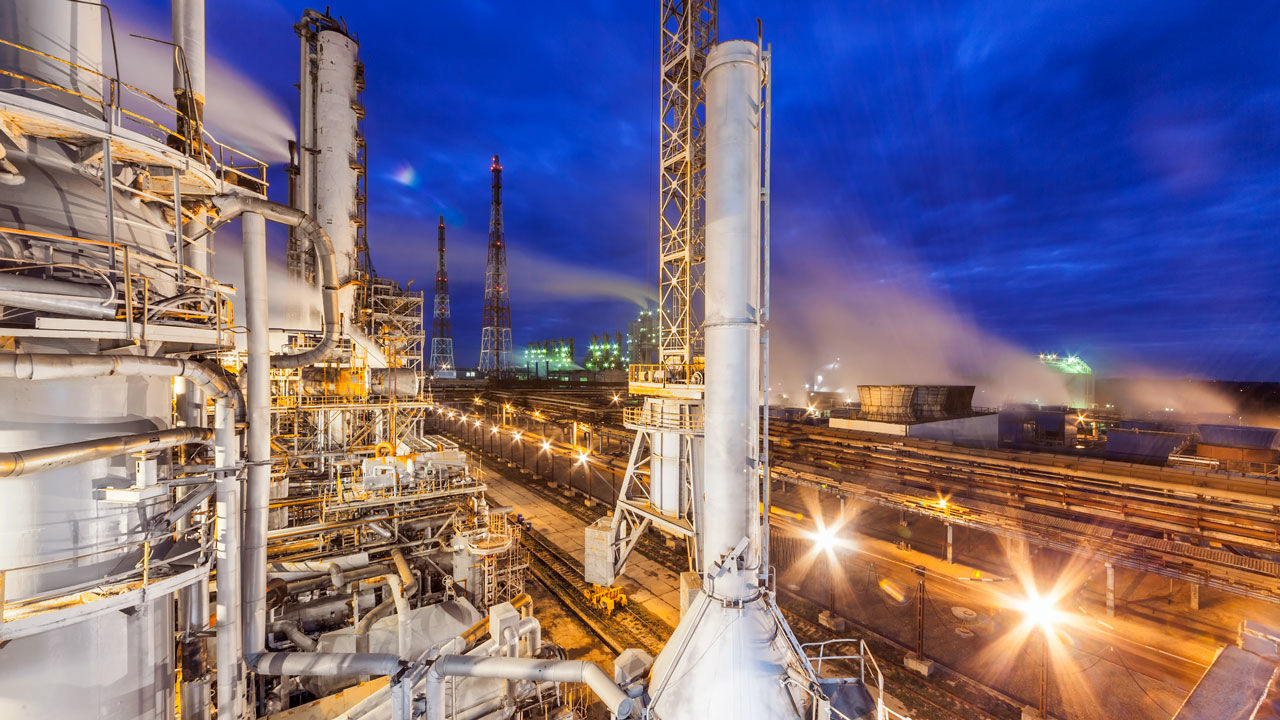 Describe the process for manufacturing ammonia.
Research the problem.
Explain how the conditions for the Haber process are selected to maximize the yield of ammonia.
KS4-17-12: 
Using Resources - Explore making ammonia and the Haber process